Муниципальное автономное дошкольное образовательное учреждение детский сад № 54



Презентация к занятию по изобразительной деятельности 
во II младшей группе детского сада
Тема: Аппликация из двух частей (ножка и шляпка) 
«Грибы для белочки»




Составила:
Воспитатель 1 кв. категории
Мирхаева
Екатерина Рашитовна

г. Ангарск
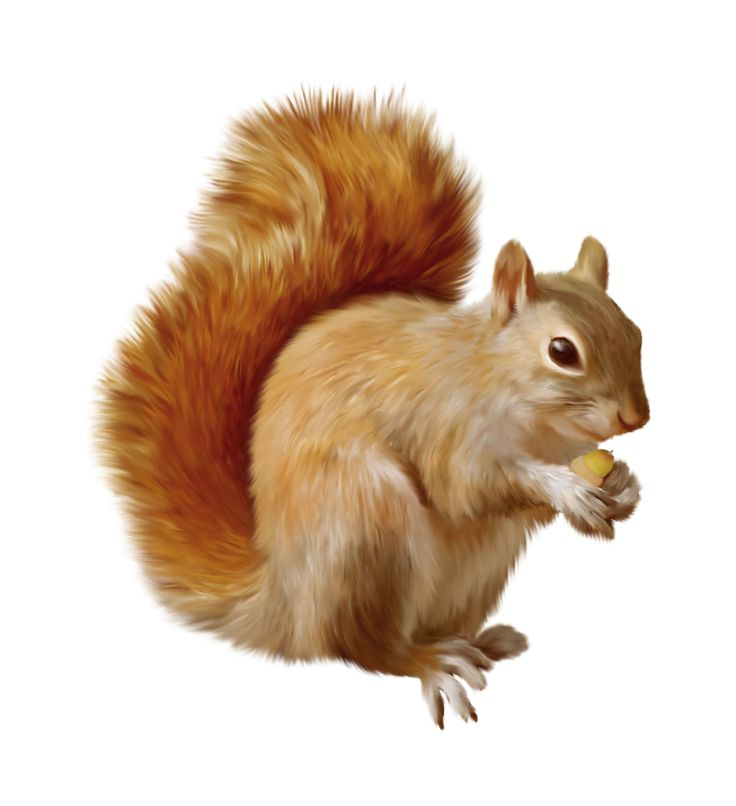 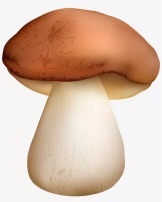 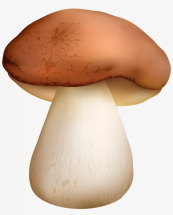 Актуальным сегодня становится разработка и реализация регионального компонента. Это вызвано тем, что важнейшим условием формирования подрастающего человека выступает этнокультурное, экологическое воспитание.
Программное содержание,
цели и задачи занятия выбирала в соответствии возраста детей и требованиям программы
«Воспитания и обучения в детском» под редакцией М.А. Васильевой, В.В. Гербовой, Т.С. Комаровой,
и с учетом регионального компонента.
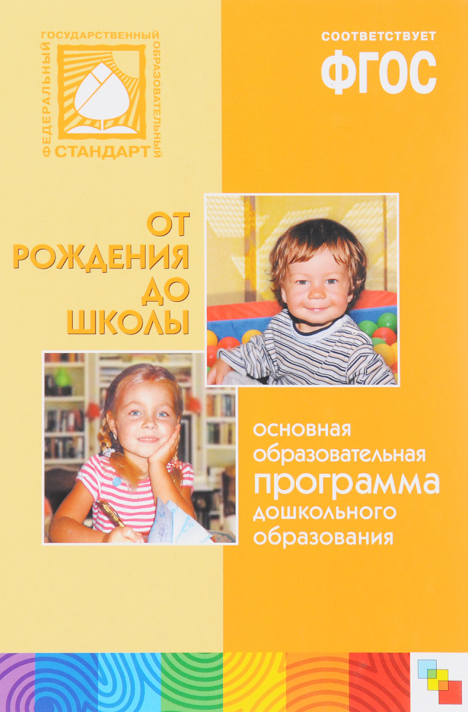 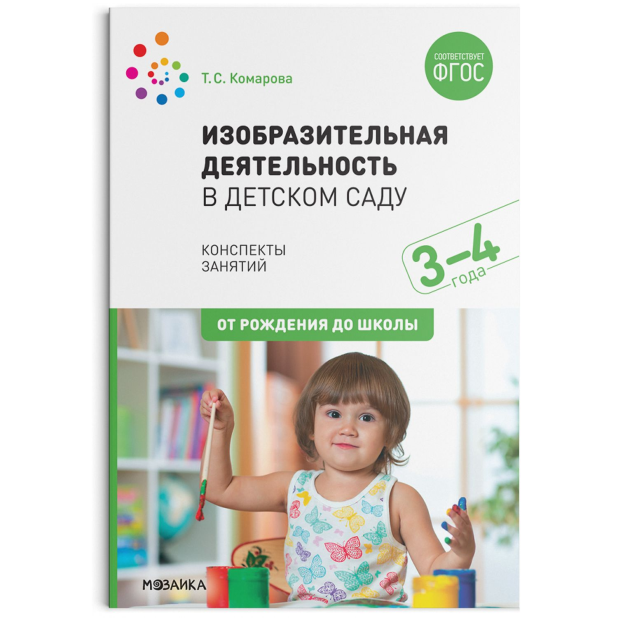 Построение занятия таким образом,
позволило достичь поставленной цели.
Дети ни только сделали аппликацию «Грибочки», но и узнали некоторые факты из жизни животного.  Пополнили свои знания.
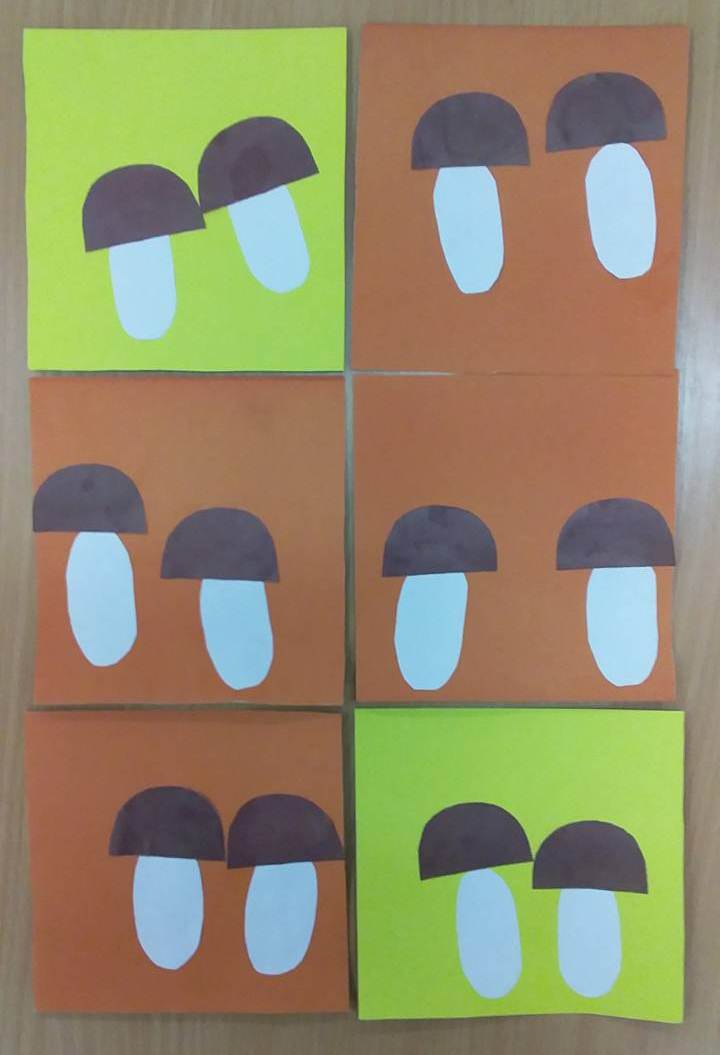 Все части направленны на достижение поставленной
задачи и результата.
В занятии удалость решить не только изобразительную деятельность, но и пополнить знанию о жизни белки с учетом жизни в Сибири.
Использовала индивидуальный подход,
использовала возрастные и
индивидуальные возможности детей.
Методическую разработку я бы рекомендовала использовать не только как конспект деятельности по аппликации, но и как пополнение знаний о жизни белки в интересной форме и доступной детям.
Спасибо за внимание